1
ADVANCED EV3 PROGRAMMING LESSON
An Alternative Idea:Moving Crooked
By Droids Robotics
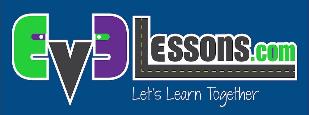 © 2015 EV3Lessons.com, Last edit 4/1/2015
2
Lesson Objectives
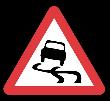 Learn the importance of moving crooked
Learn how to optimize traveling crooked
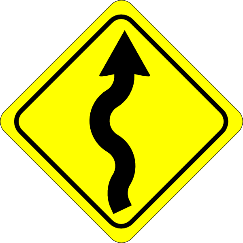 © 2015 EV3Lessons.com, Last edit 4/1/2015
3
Why Move Crooked?
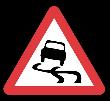 Moving straight is over-rated
It is much more fun to go crooked!
You can crash into the maximum number of objects on the way to your destination
As an added bonus, you may never reach your destination!
End
Start
© 2015 EV3Lessons.com, Last edit 4/1/2015
4
Step 1: Don’t Make Plans
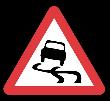 Making plans and writing pseudocode is the worst possible idea
Crookedness thrives on no goal and no plans
So we recommend that you just start programming
This will save a lot of time and increase the success of your move crooked program
© 2015 EV3Lessons.com, Last edit 4/1/2015
5
Step 2: Optimize Crookedness
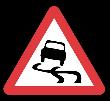 Wheels:
Easiest way is to pick two wheels that are not the same size
Some robotics teams spend time matching wheels.  If you have time, find the pair of wheels that are LEAST similar
Make sure your back and front wheels are close together.
Brick:
The best spot for a brick is very high up (we prefer at the height limit)
Crookedness and occasional flop overs will be guaranteed
Motors:
Put all your motors and attachments on one side of the robot (left side or right side)
This will ensure excellent weight distribution for crookedness
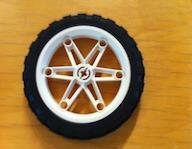 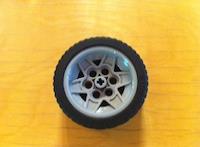 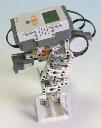 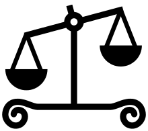 © 2015 EV3Lessons.com, Last edit 4/1/2015
6
Step 3: Disconnect Sensors
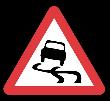 Sensors are a big problem if you want to go crooked
We recommend that you disconnect your sensors:
Color Sensors will want to follow lines – they should be the first to go
Ultrasonic Sensors will tell you how far you are from an object and let you avoid them.  This will not work for us.
Gyro Sensor is the worst one of all. It helps you move straight!
Touch Sensor is debatable – you can use it to make sure you hit all the objects!

Since a Crooked Sensor has not yet been developed, just go ahead and disconnect all existing sensors, except Touch! Moving without a sensor is the best tip for moving crooked.
© 2015 EV3Lessons.com, Last edit 4/1/2015
7
Discussion Guide
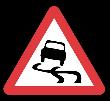 What is the key first step to moving crooked?
Ans. Don’t plan your program
What is some hardware you need to move crooked?
Ans.  Your brick should be high, motors and attachments on one side and use mis-matched wheels
Are sensors a good idea for moving crooked?
Ans. No!!!!
© 2015 EV3Lessons.com, Last edit 4/1/2015
8
Just Kidding!
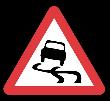 HAPPYAPRIL FOOL’S DAY!!!
-From EV3 Lessons
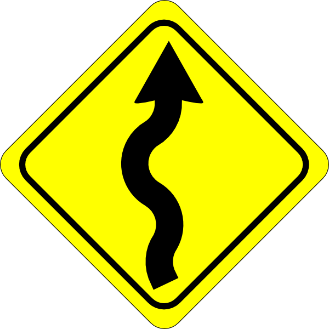 © 2015 EV3Lessons.com, Last edit 4/1/2015
9
Credits
This funny tutorial was created by Sanjay Seshan and Arvind Seshan from Droids Robotics in honor of April Fool’s Day.
Author’s Email: team@droidsrobotics.org
More lessons at www.ev3lessons.com
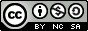 This work is licensed under a Creative Commons Attribution-NonCommercial-ShareAlike 4.0 International License.
© 2015 EV3Lessons.com, Last edit 4/1/2015